Муниципальное дошкольное образовательное учреждение
 «Детский сад № 75»
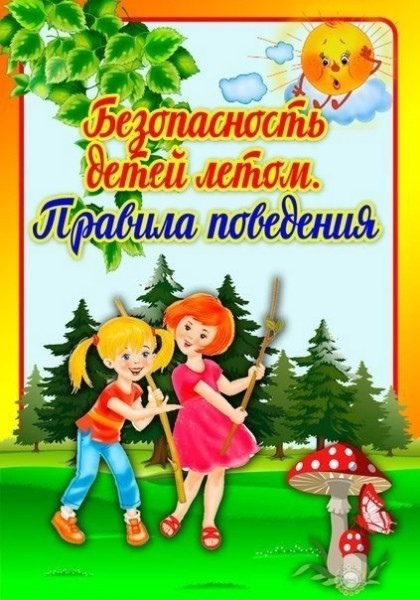 БЕЗОПАСНОСТЬ
 ДЕТЕЙ ЛЕТОМ
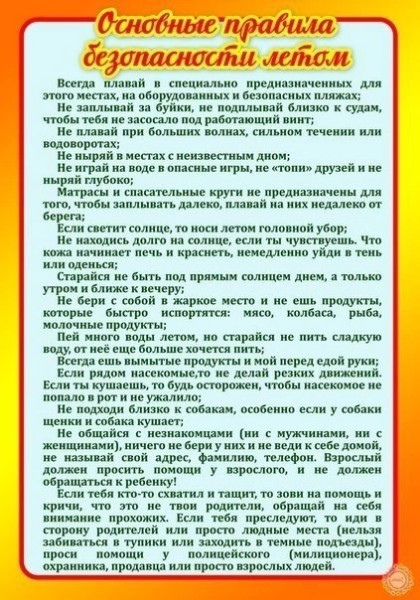 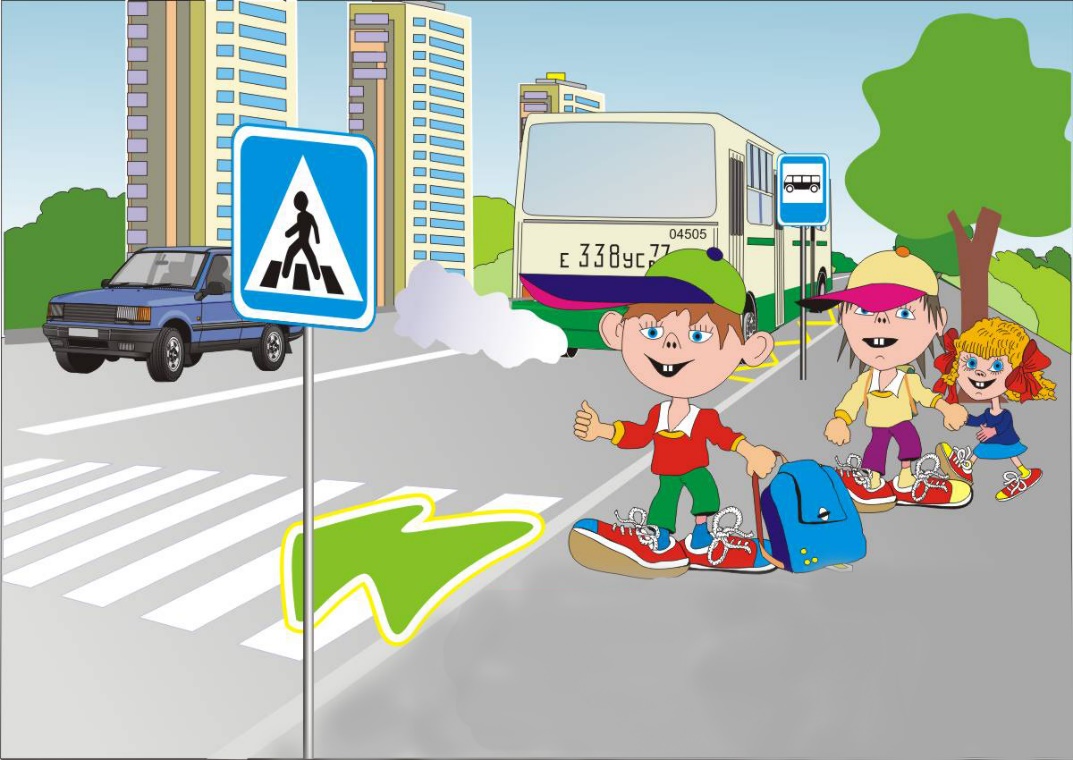 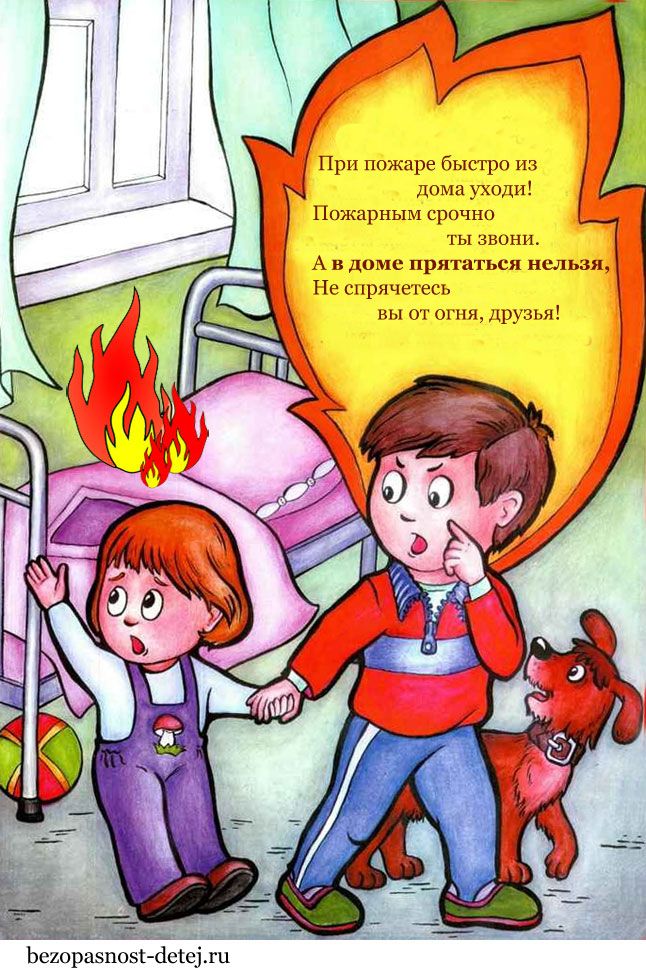 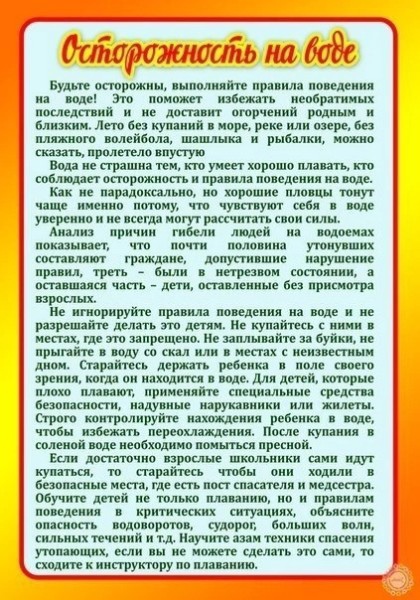 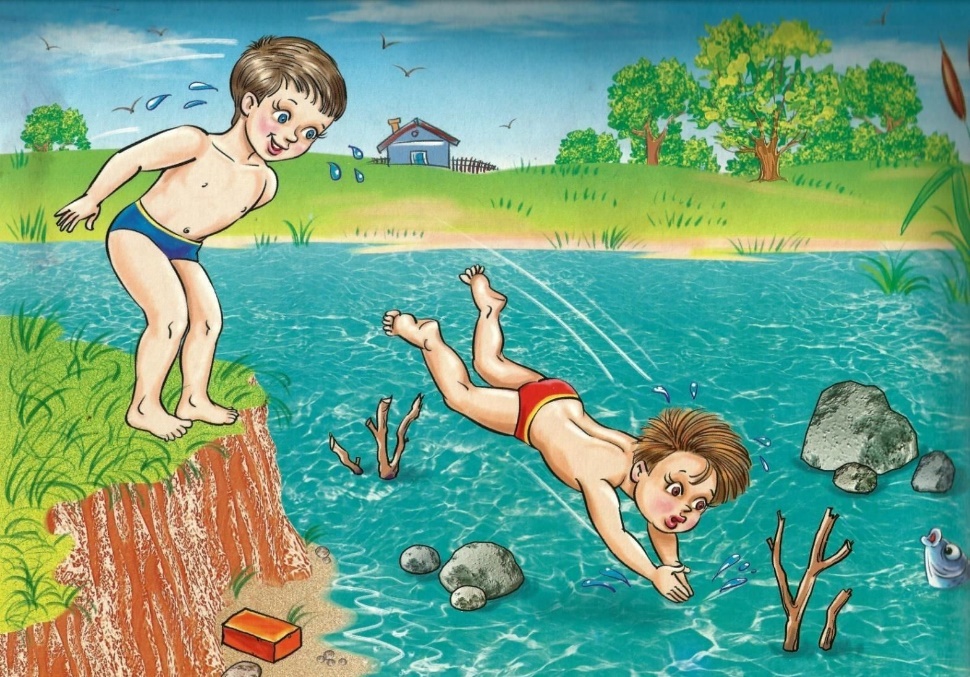 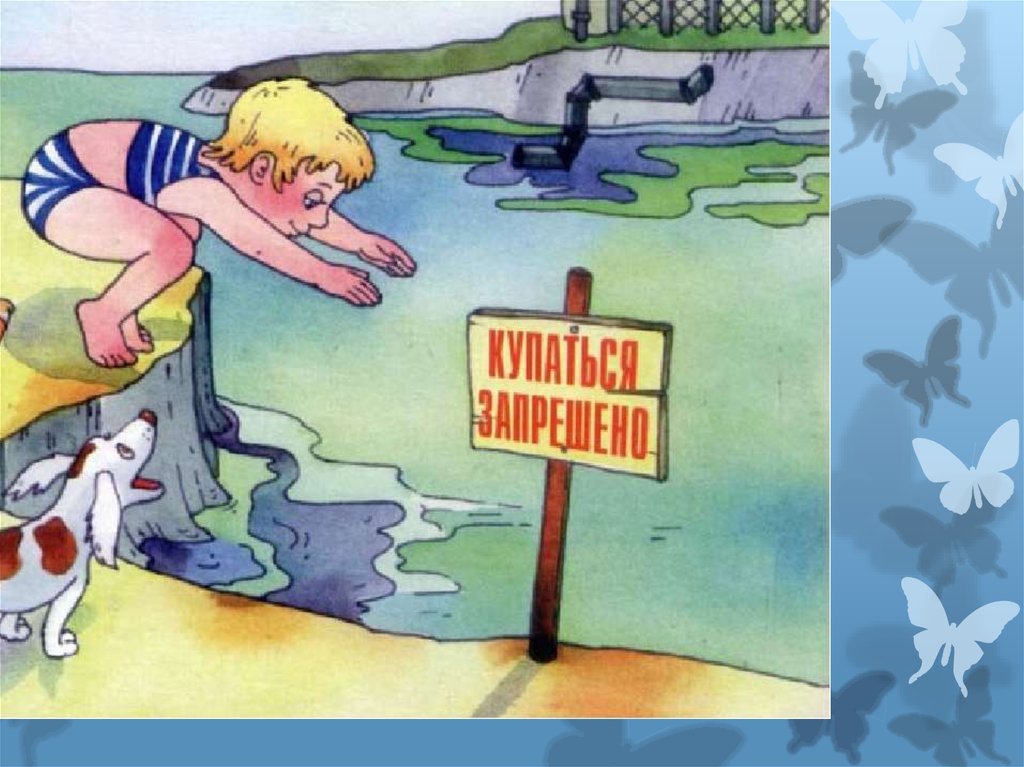 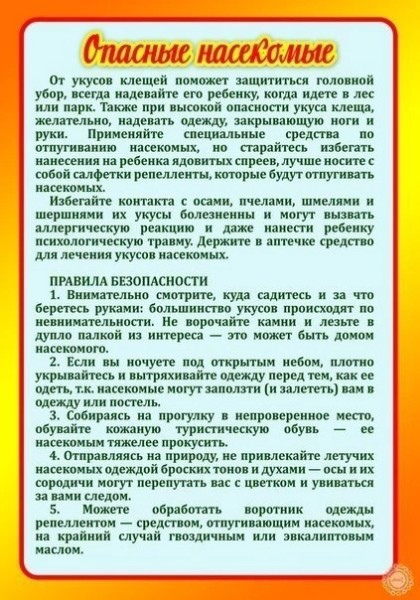 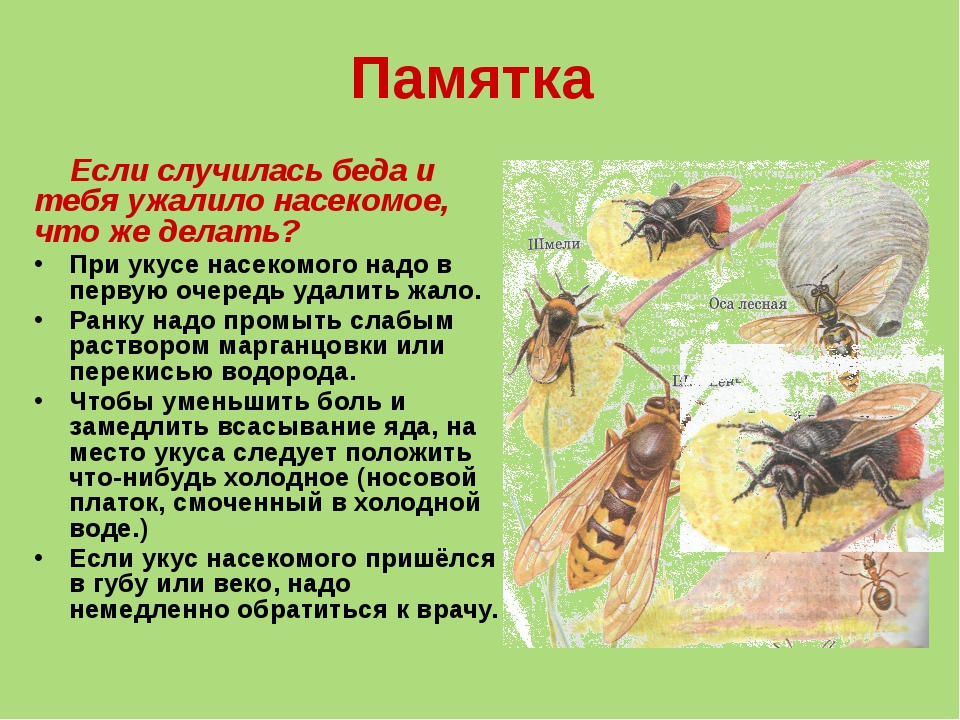 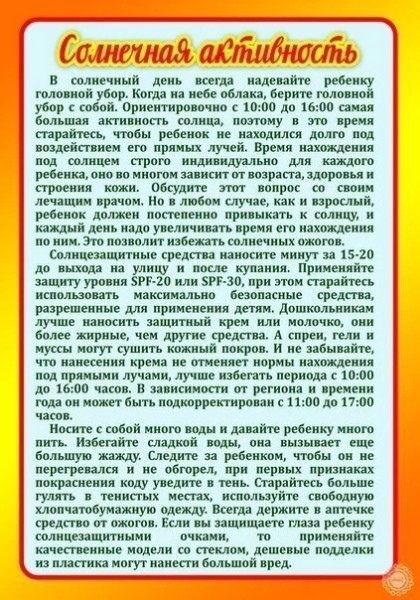 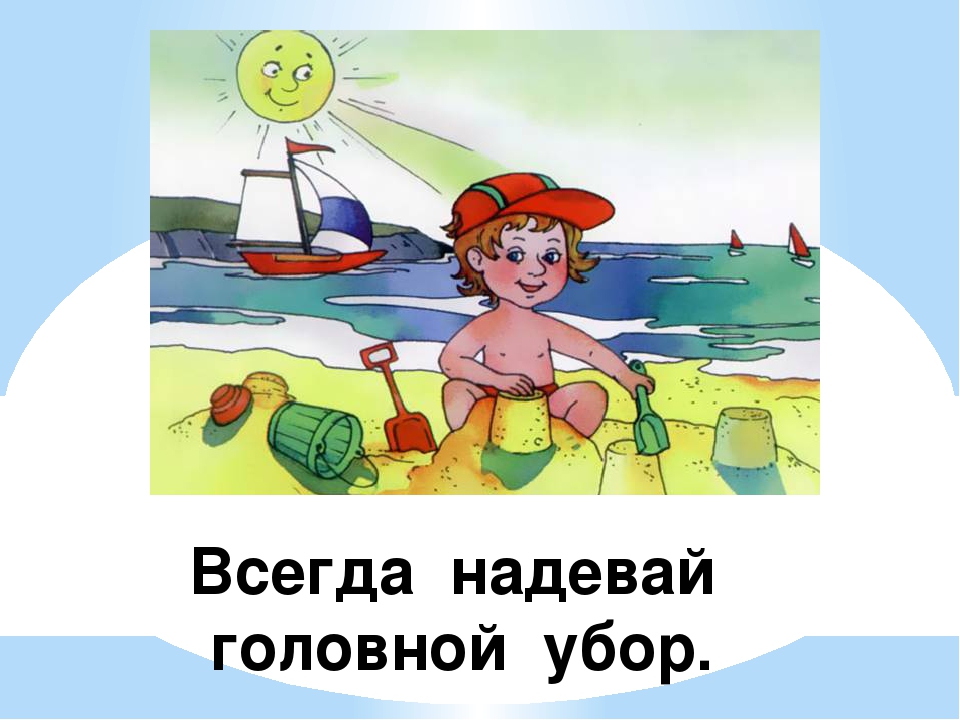 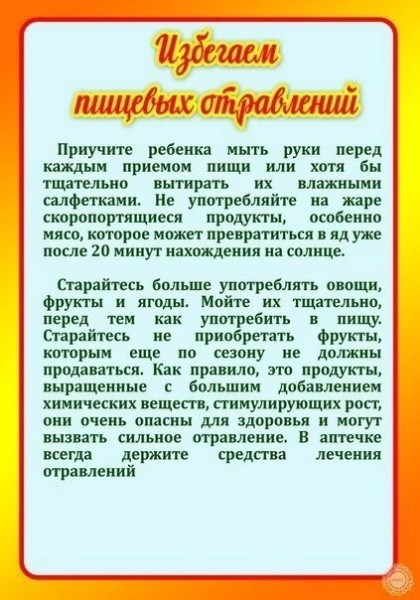 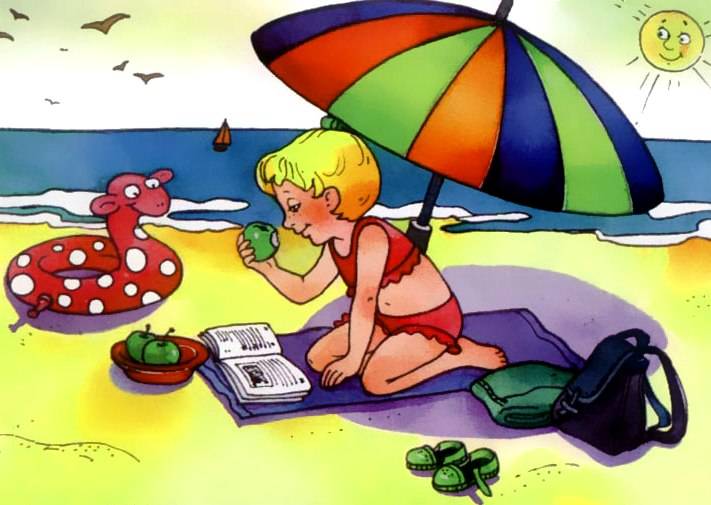 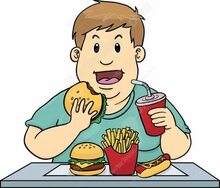 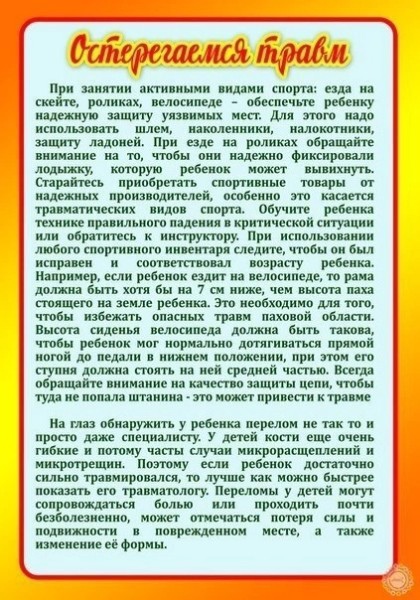 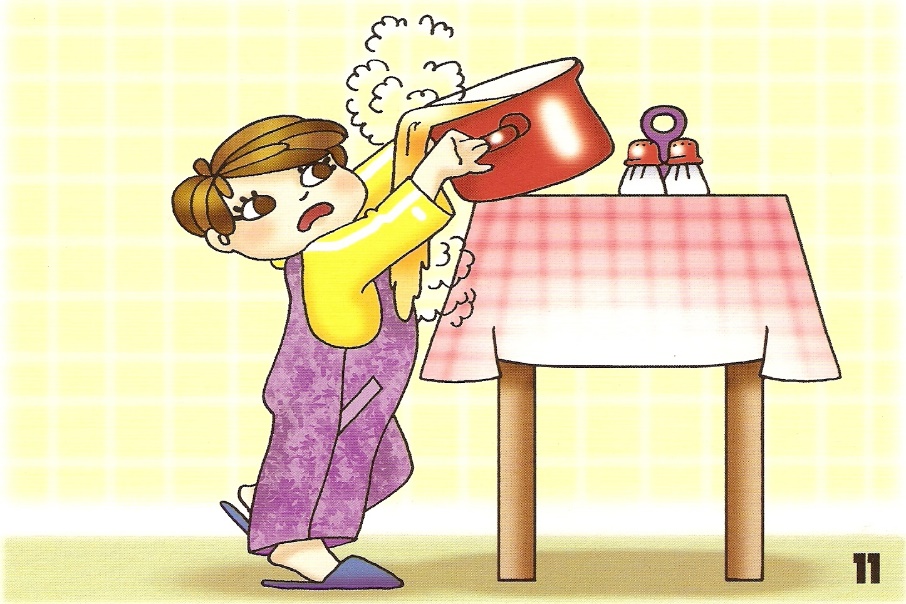 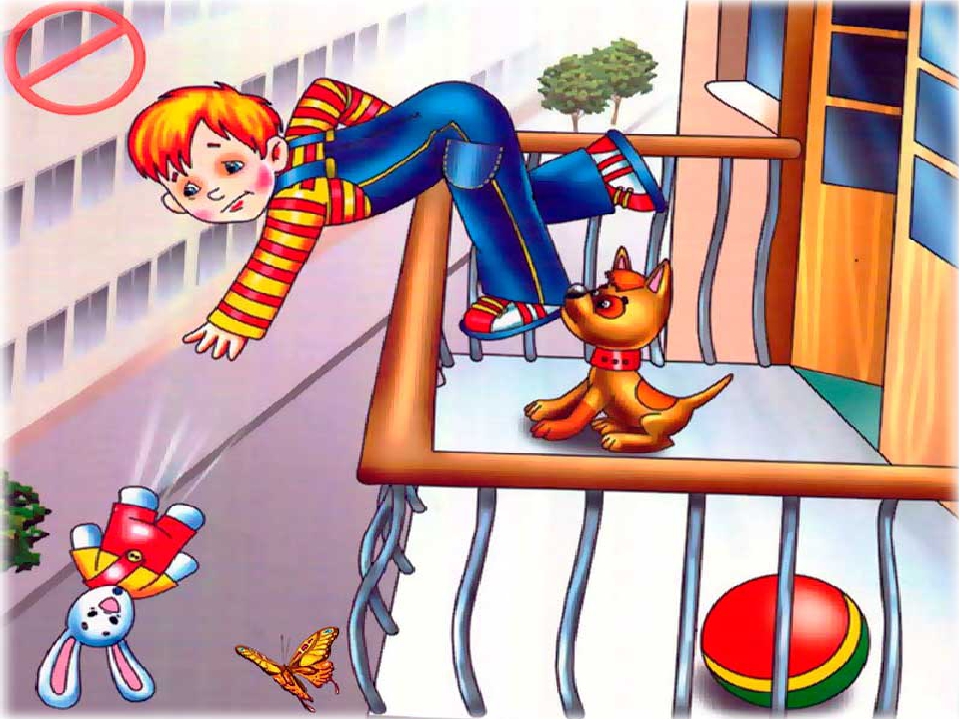 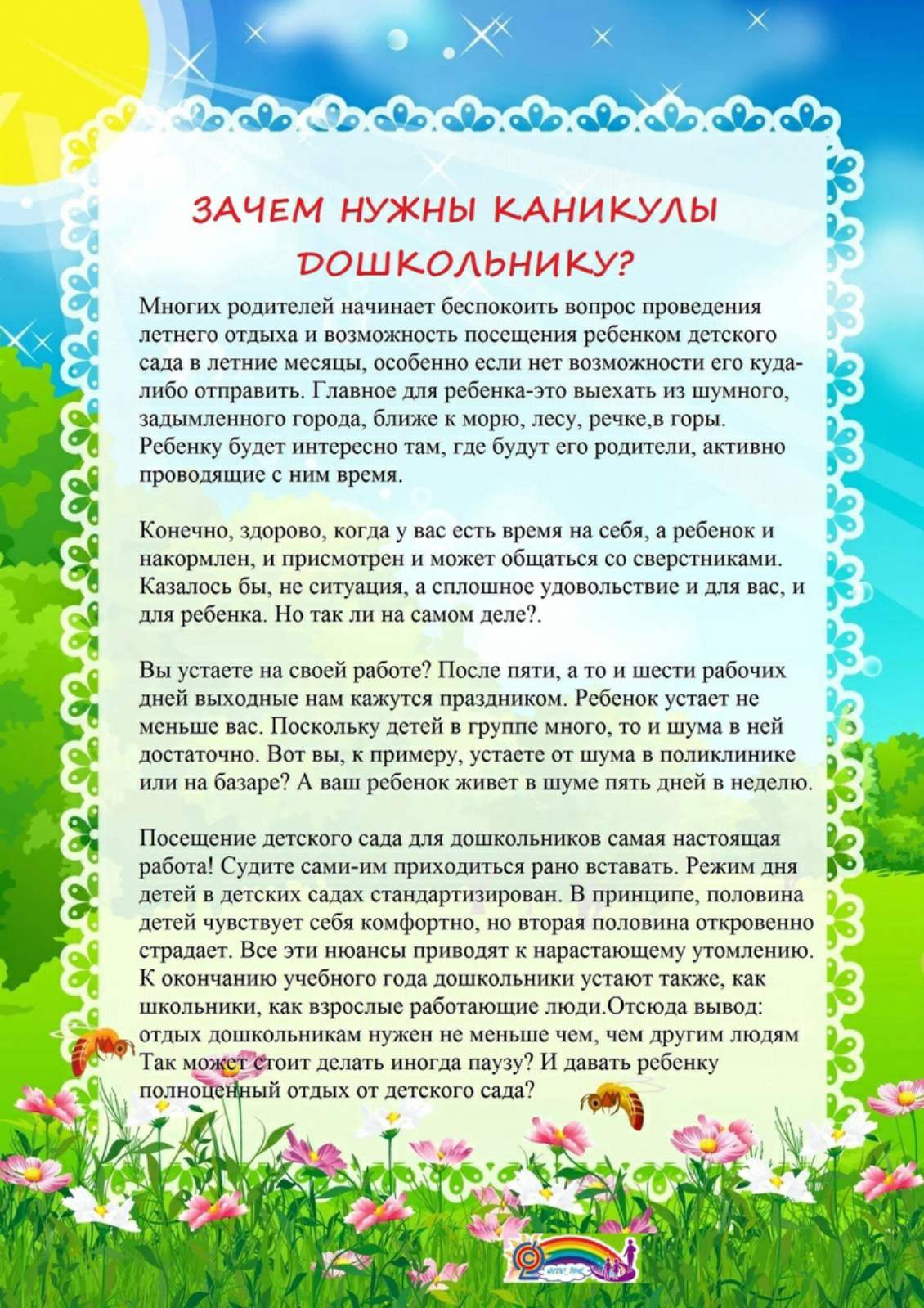 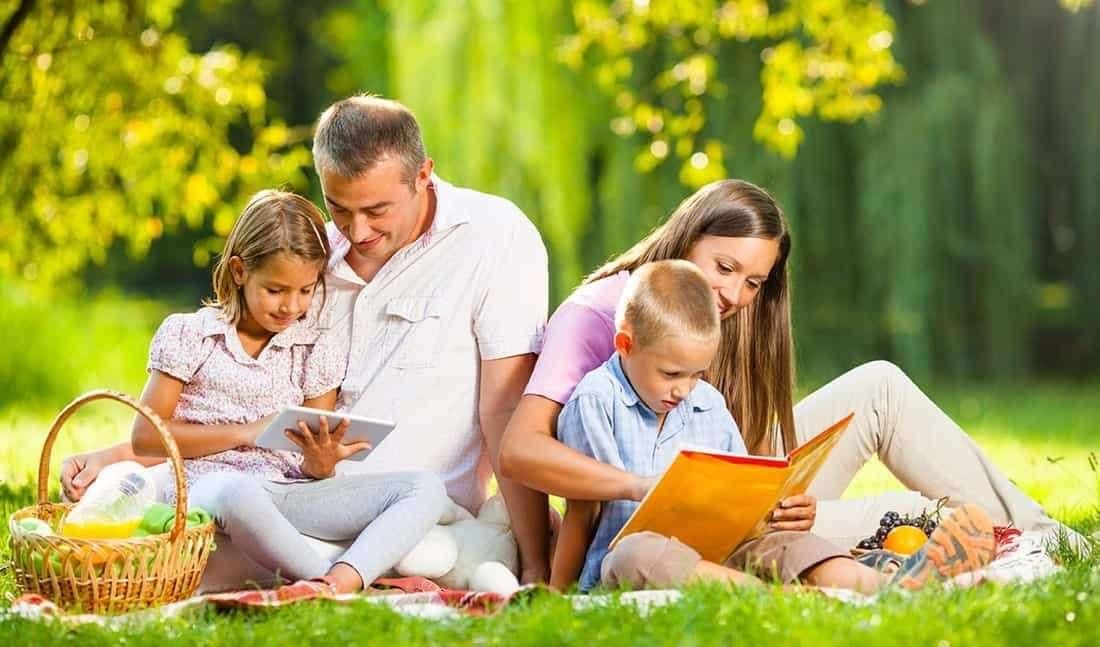 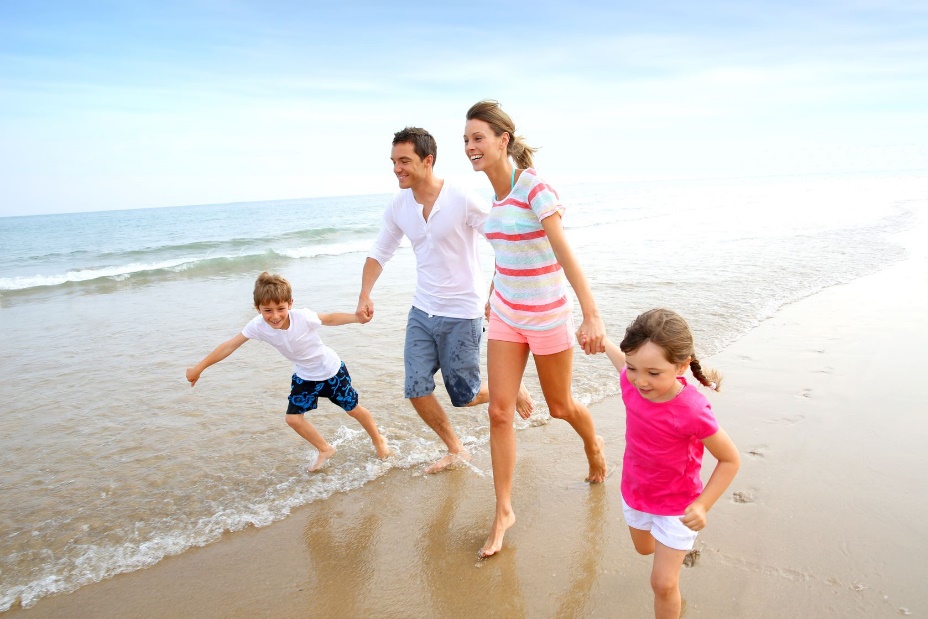 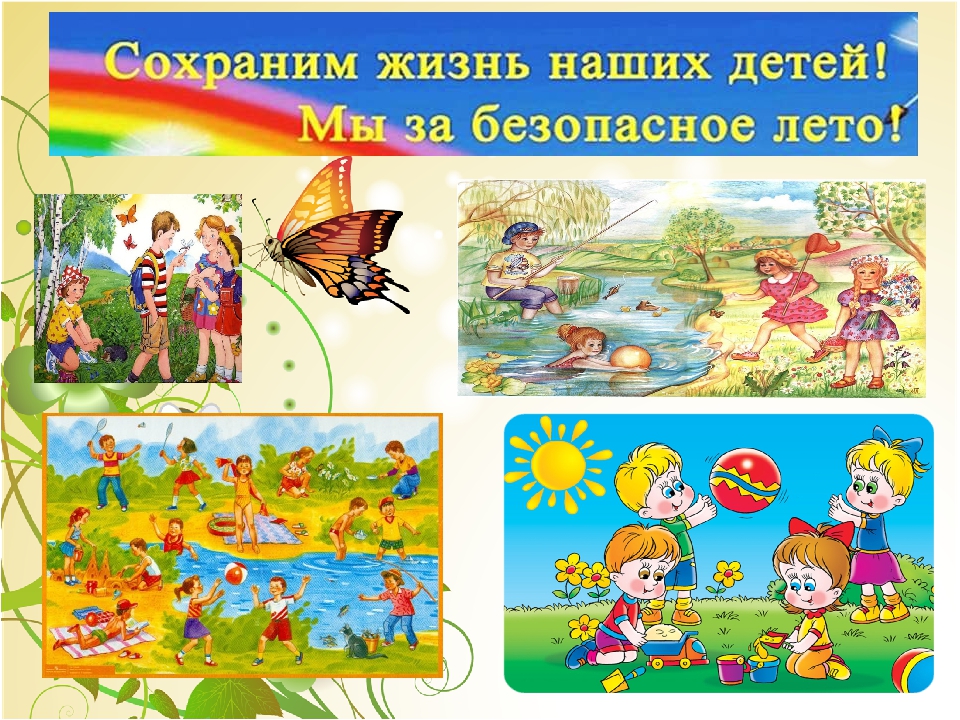